第十章自然语言处理
机器学习入门
1
隐马尔可夫模型
用于词性标注




用于中文分词
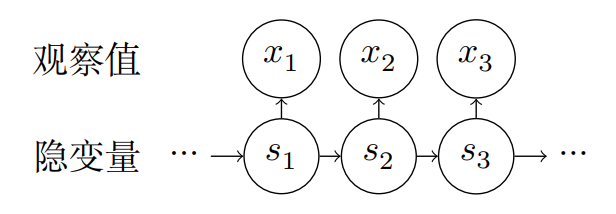 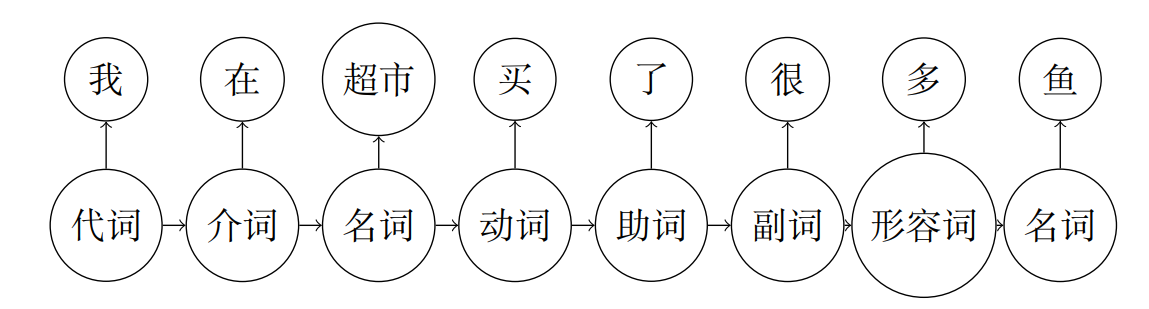 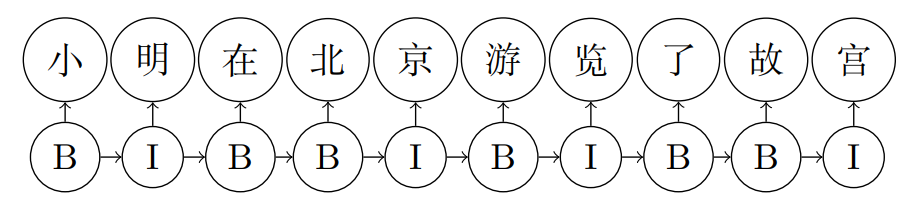 2
维特比算法
动态规划初始值

动态规划递推公式




反推出每个点的隐状态
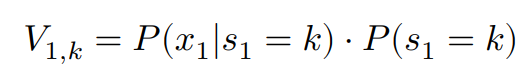 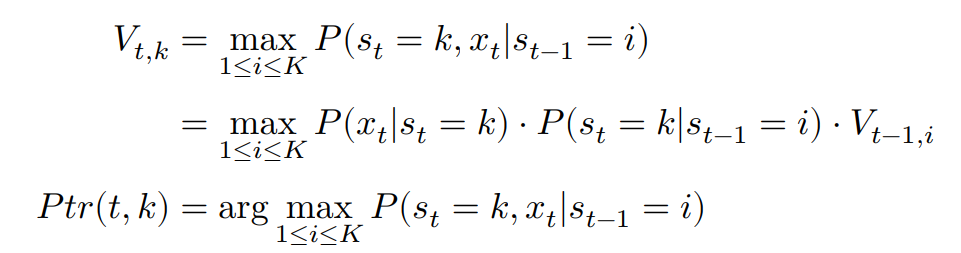 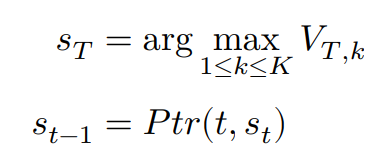 3
维特比算法应用示例
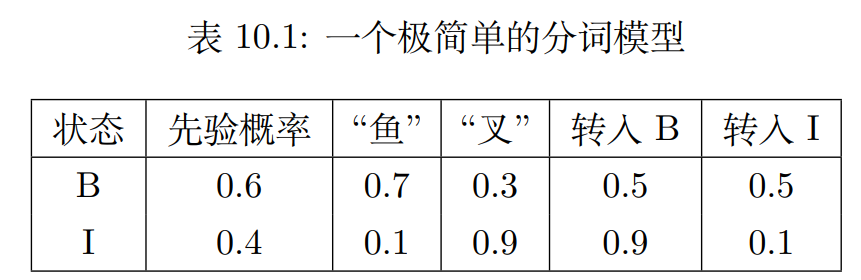 4
词向量表示
独热表示
词嵌入表示
5
用统计语言模型学习词嵌入
带有隐藏状态的循环神经网络，可以用越时反向传播算法学习（BPTT）
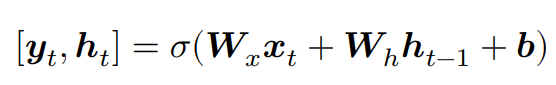 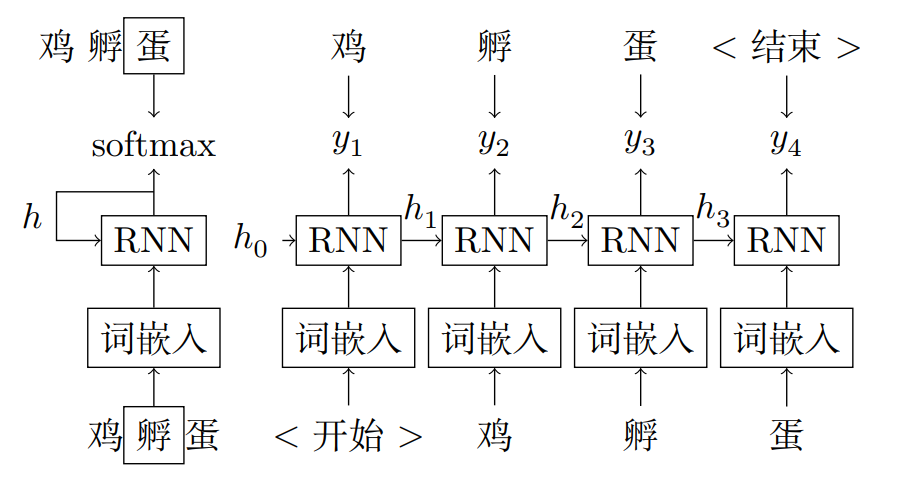 6
长短期记忆(LSTM)
内部状态

遗忘门

输入门


输出门
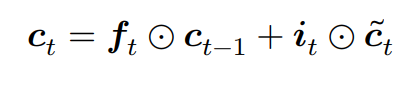 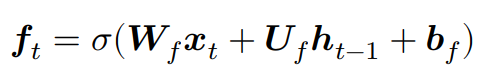 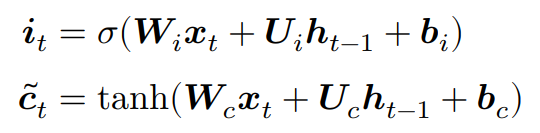 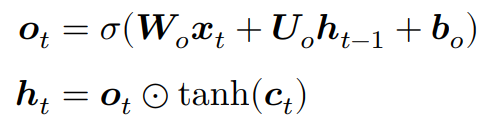 7
门控循环单元(GRU)
隐藏状态

更新门

重置门
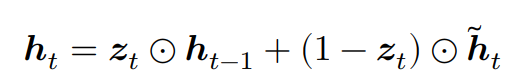 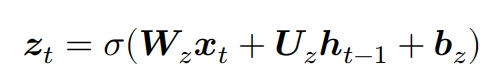 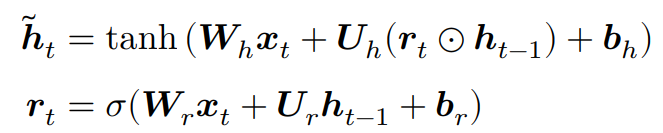 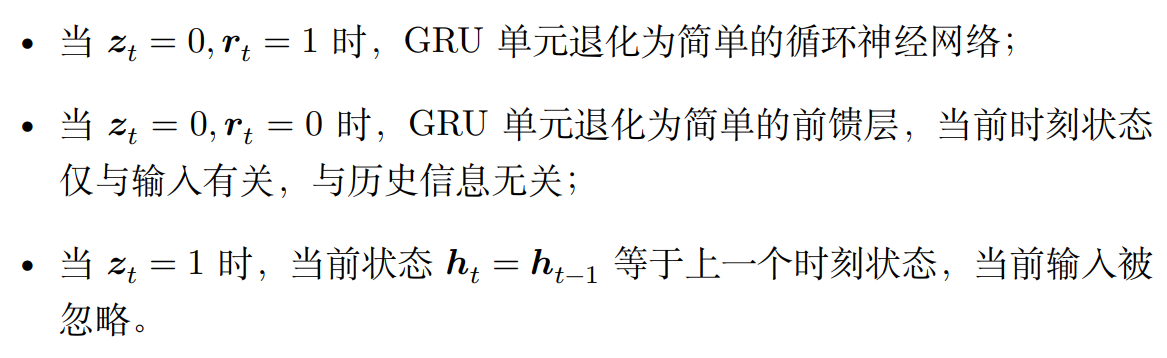 8
编码器-解码器模型
9
注意力机制
注意力函数
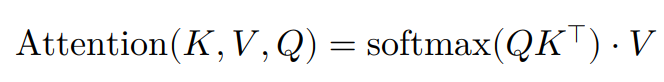 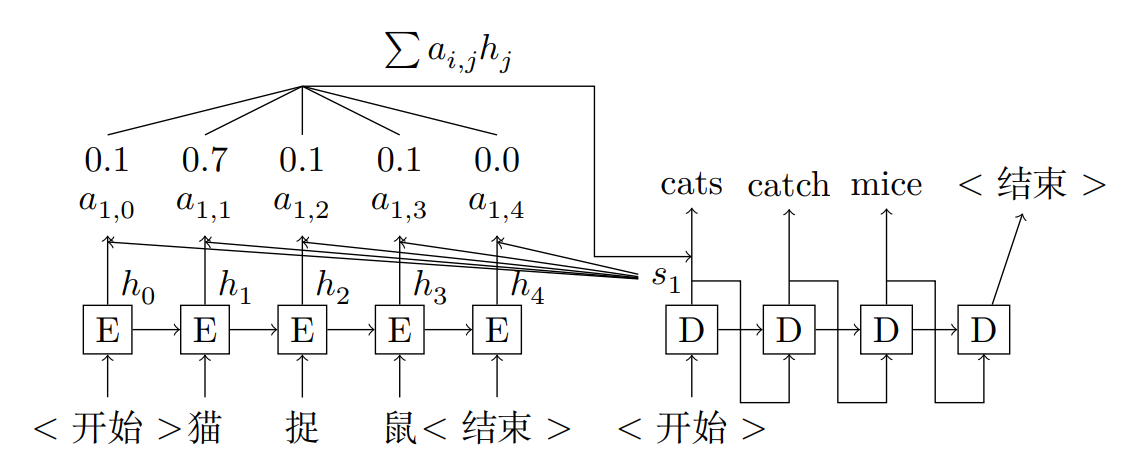 10